Figure 1 Patient flow chart. AMI, acute myocardial infarction; LBBB, left bundle branch block; RBBB, right bundle ...
Eur Heart J, Volume 31, Issue 15, August 2010, Pages 1845–1853, https://doi.org/10.1093/eurheartj/ehq161
The content of this slide may be subject to copyright: please see the slide notes for details.
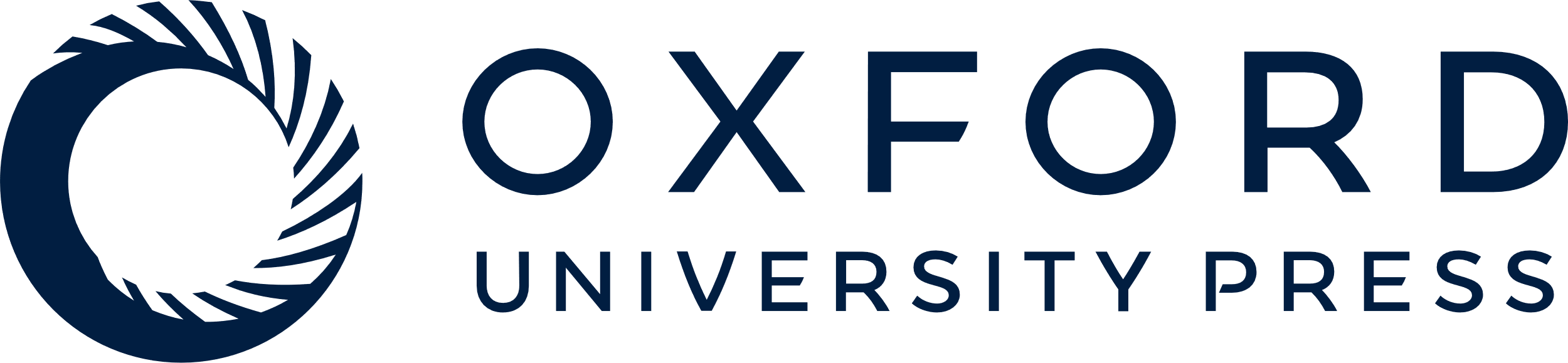 [Speaker Notes: Figure 1 Patient flow chart. AMI, acute myocardial infarction; LBBB, left bundle branch block; RBBB, right bundle branch block.


Unless provided in the caption above, the following copyright applies to the content of this slide: Published on behalf of the European Society of Cardiology. All rights reserved. © The Author 2010. For permissions please email: journals.permissions@oxfordjournals.org]